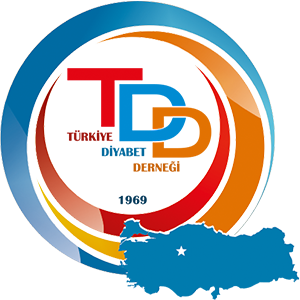 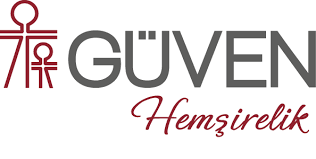 Kendi Kendine İzlem, Pratik Uygulamalar,      Kan Şekeri İzlemi ve Kayıt
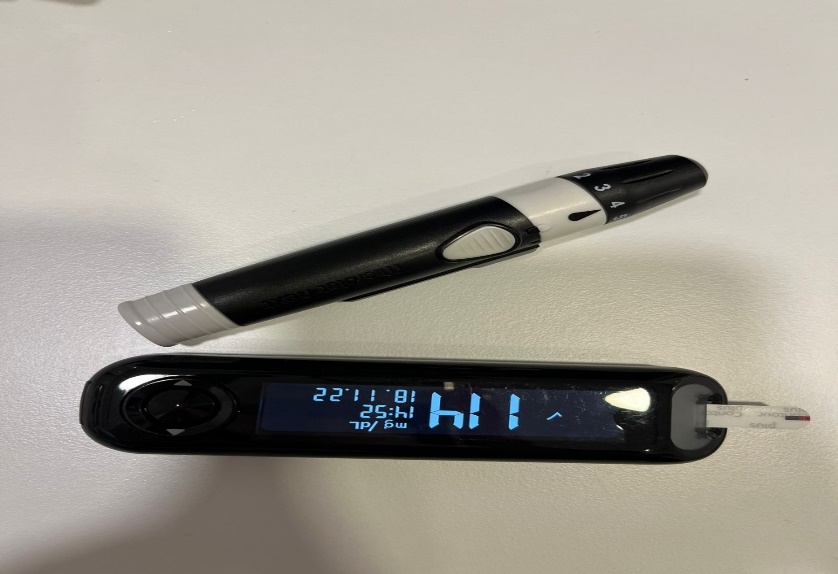 Esin Ceylan
Diyabet Eğitim Hemşiresi
esinceylan@guven.com.tr
25.11.2023
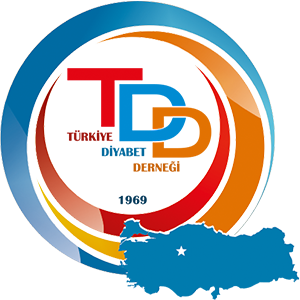 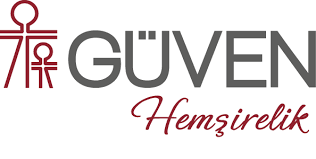 Sunum Planı
Kendi kendine izlem
Evde kan glukoz takibi
İzlem parametreleri
Hedef kan şekeri değerleri
Kan şekeri ölçümü
Sürekli cilt altı glukoz sensörleri
Hipoglisemi
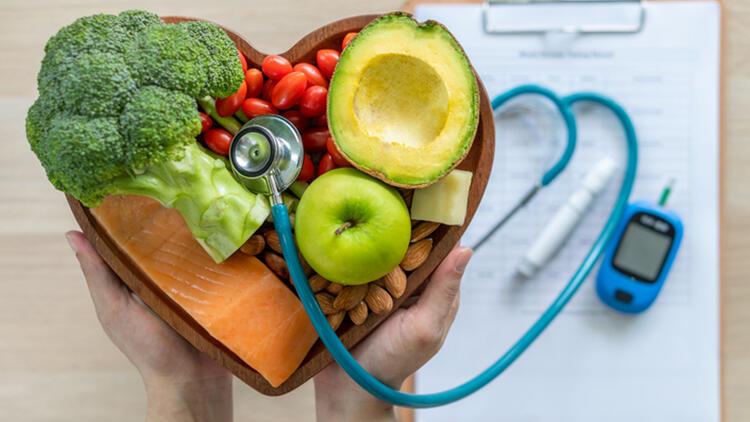 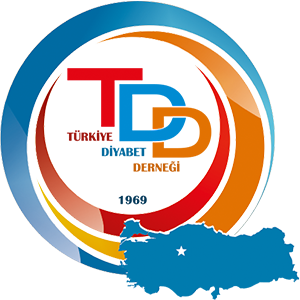 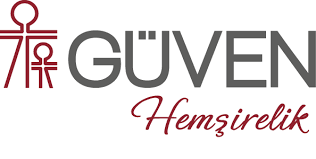 Tedavi hedefleri ve planları bireyselleştirilmeli ve hastanın tercihleri göz ardı edilmemelidir.
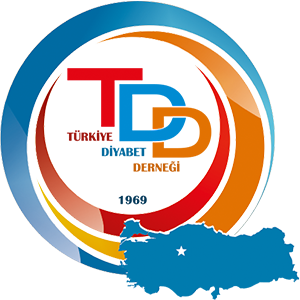 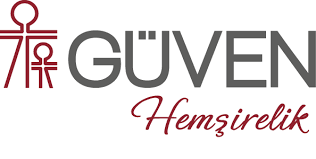 Evde Kan Glukoz Takibi( SMBG)
Diyabetli bireyin evde kendi kendine kan glukoz düzeylerini ölçmesi ve kayıt altına alması işlemine  evde kan glukoz takibi (SMBG)  adı verilmektedir ve diyabetin ayrılmaz bir bütünüdür. 

Diyabetik kontrolün sağlanmasında önemlidir.
  İyi glisemik kontrolün temel koşuludur.
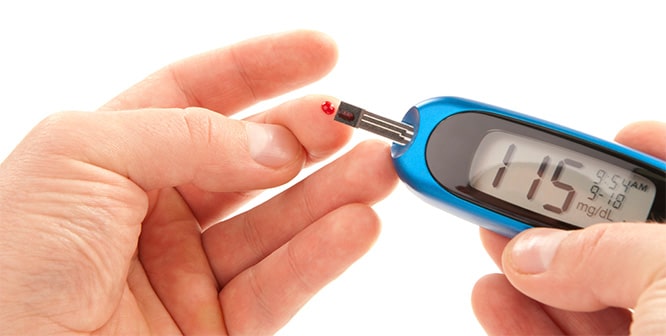 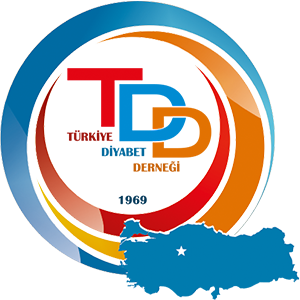 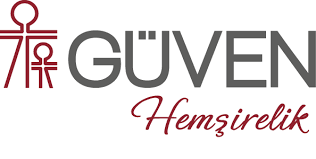 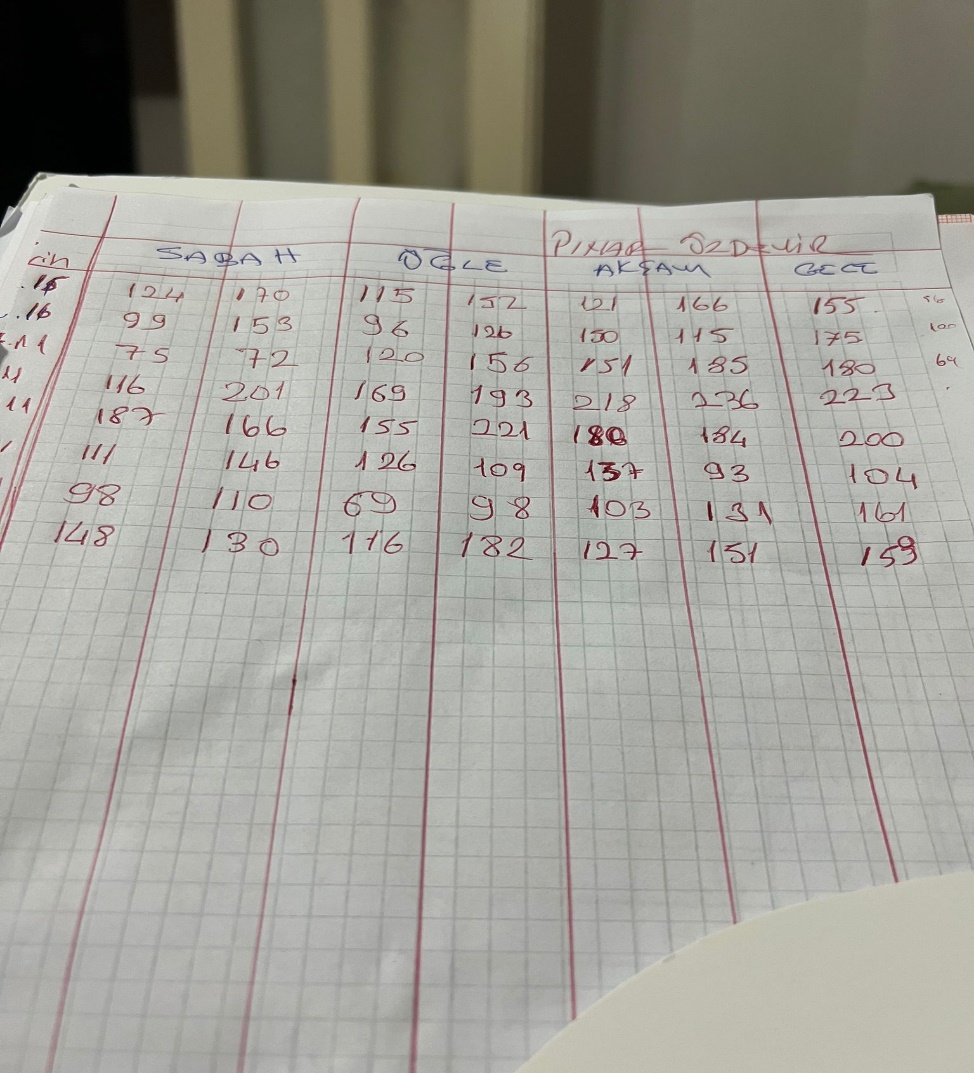 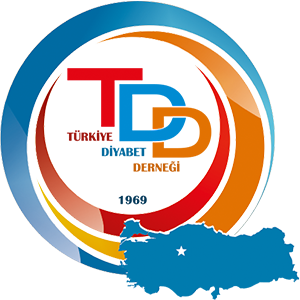 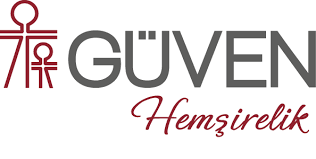 Kan şekeri takibinin;
Yoğun egzersizde
Araç kullanımı öncesi ve sırasında
Tedavi düzenlenmelerinde
Akut hastalıklar sırasında
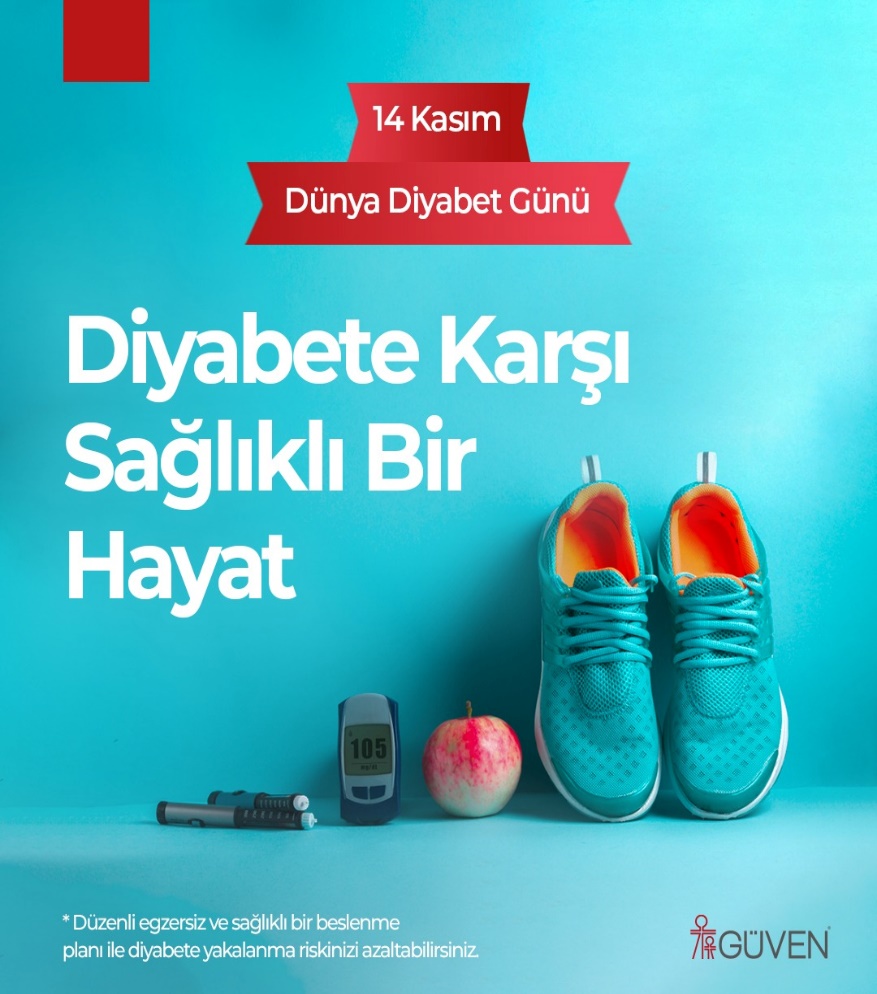 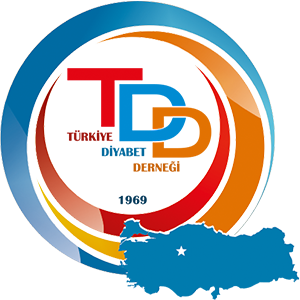 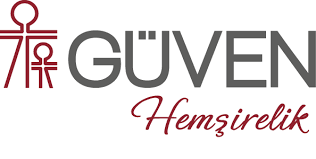 Enfeksiyon varlığında,
Ameliyat öncesi ve sonrası dönemde,
Birey oruç tutuyorsa,
Alkol kullanımında,
                                            daha da büyük önem taşıdığı kabul edilmektedir.
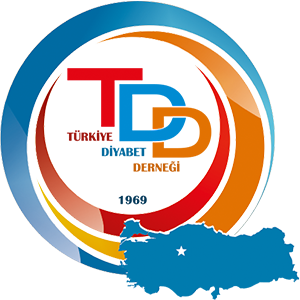 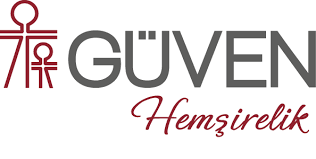 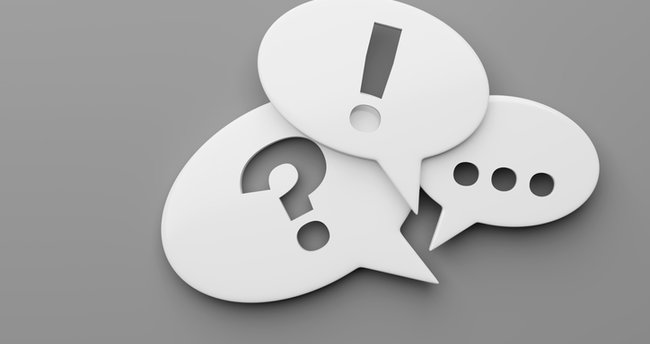 Diyabetlinin kendi kendine izlemi ve öz bakımı konusunda gerekli bilgi ve beceriye sahip olması için  DİYABET EĞİTİMİ alması zorunludur.
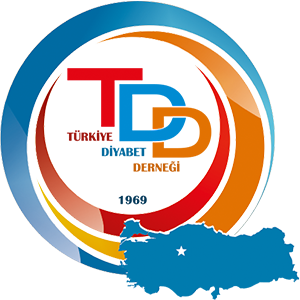 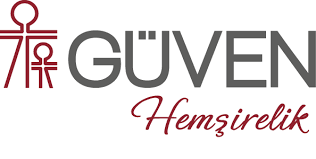 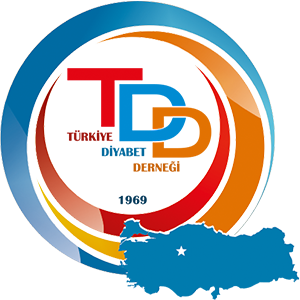 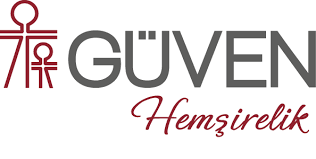 Hedef Kan Şekeri Değerleri;
Günlük kan şekerlerini izlerken açlık kan şekeri  ve tokluk kan şekerlerinin ölçülmesi önemlidir.
Açlık Kan Şekeri: 
Yemek öncesi ilaç almadan, insülin uygulamadan bakılan kan şekeri değeridir.
Tokluk Kan Şekeri:
 Yemeğin ilk lokmasından itibaren 2 saat sonra bakılan değerdir.
Gebelerde 1. saat ve 2. saat ayrı ayrı takip edilir.
Kan Şekeri Hedefleri;
Kan şekeri aralığını belirlemede etkilidir.
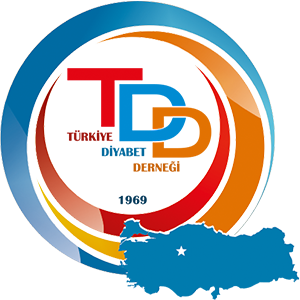 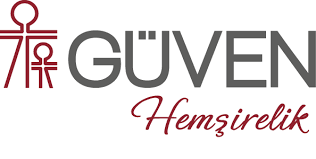 Kan Şekeri Hedefleri;
Türkiye endokrin ve metabolizma derneği diyabet tanı ve tedavi kılavuzu 2022
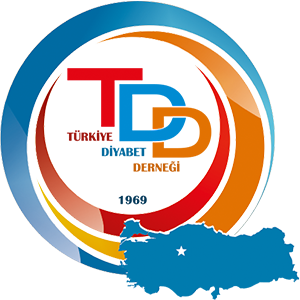 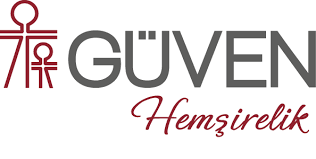 Gebelikte Kan Şekeri Hedefleri
İnsülin kullanımı olmayan
İnsülin kullanan
Türkiye endokrin ve metabolizma derneği diyabet tanı ve tedavi kılavuzu 2022
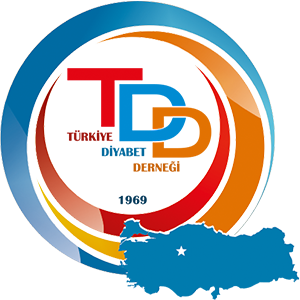 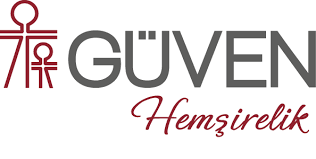 Diyabet tedavisinin tıbbi sonuçları açısından kan şekeri ölçümlerinin doğruluğu ve dolayısıyla da sonuçların güvenilirliğinin sağlanması bir zorunluluktur. 

Kan şekeri ölçüm cihazlarının doğrulukları konusunda çok sayıda standart olmakla birlikte en çok kullanılan iki standart International Organization for Standardization (ISO) (ISO 15197:2003-2013) ve FDA standartlarıdır.
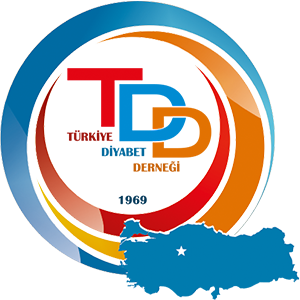 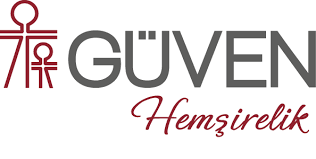 ISO 15197:2003
Kan şekeri ölçüm sistemlerinin doğruluklarıyla ilgili performans gerekliliklerini tanımlayan ve uluslararası kabul gören bir standarttır.
Bu standarda göre bir kan şekeri ölçüm cihazı ile elde edilen ölçüm sonuçlarının ≥%95’inin;

<75 mg/dL glukoz konsantrasyonlarında üreticinin ölçüm yöntemi ile elde edilen sonuçların ±15 mg/dL aralığında,
≥75 mg/dL glukoz konsantrasyonlarında üreticinin ölçüm yöntemi ile elde edilen sonuçların ±%20 aralığında yer alması gerekmektedir.
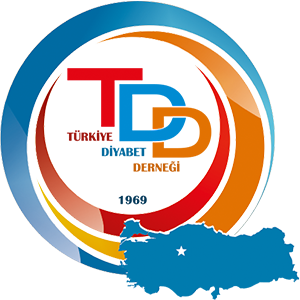 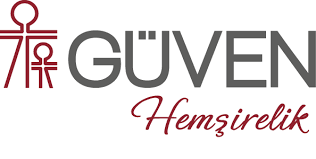 ISO 15197:2013
2013 yılında kabul edilen ISO 15197’nin güncel revize taslağında ise sistem ölçümlerinin ≥%95’inin;

<100 mg/ dL glukoz konsantrasyonlarında üreticinin ölçüm yöntemi ile elde edilen sonuçların ±15 mg/dL aralığında,
≥100 mg/dL glukoz konsantrasyonlarında ise ±%15 aralığında yer alması gerektiği belirtilmektedir.
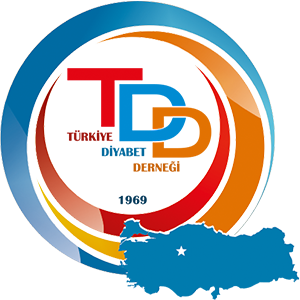 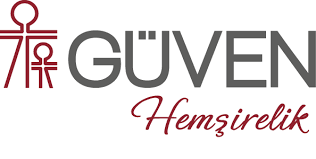 ISO 15197: 2003
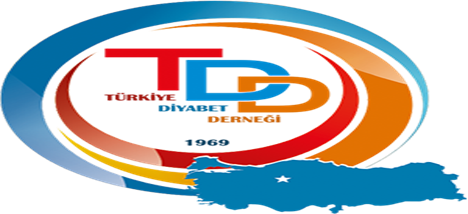 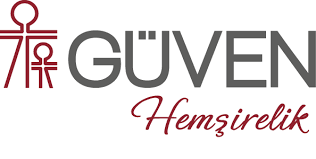 Kan şekeri ölçümü;
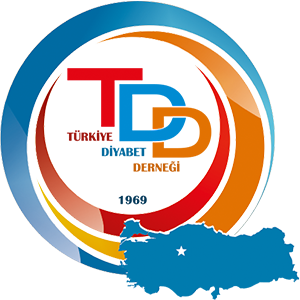 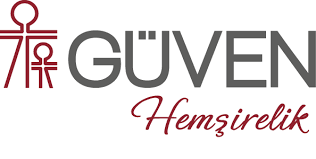 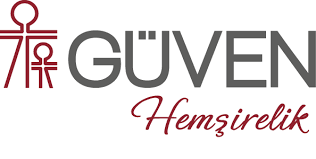 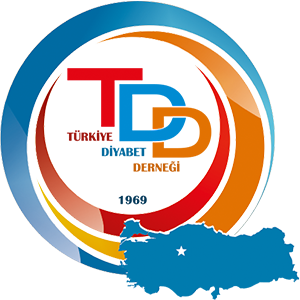 Ne zaman;
Evde kan şekeri ölçüm sıklığı ve zamanı, tedavi planına, bireye ve diyabetin tipine göre belirlenmelidir. 

Açlık ve tokluk kan şekeri ölçümü doğru yapılmalıdır.
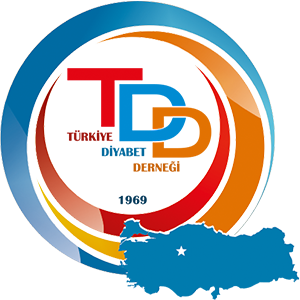 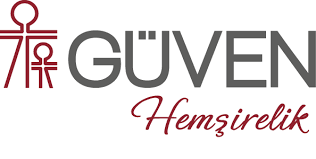 Türkiye endokrin ve metabolizma derneği diyabet tanı ve tedavi kılavuzu 2022
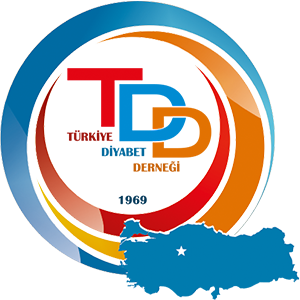 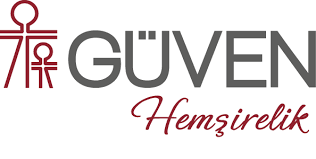 Türkiye endokrin ve metabolizma derneği diyabet tanı ve tedavi kılavuzu 2022
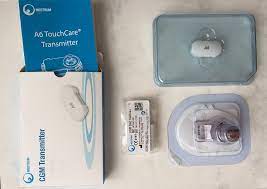 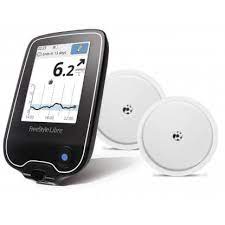 Sürekli cilt altı glukoz izlem sensörleri (CGM)
Son yıllarda kullanımları giderek artan bu sistemlerin, özellikle Tip 1 DM’ li hastalarda ve pregestasyonel diyabetlilerde daha iyi glisemik kontrol sağladığı gösterilmiştir. 
Bu cihazları kullanan bireylerin hem cihazlarının monitörlerini kalibre edebilmek hem de okumalarını doğrulayabilmeleri için evde kan şekeri ölçümü de yapmaları gerekmektedir.
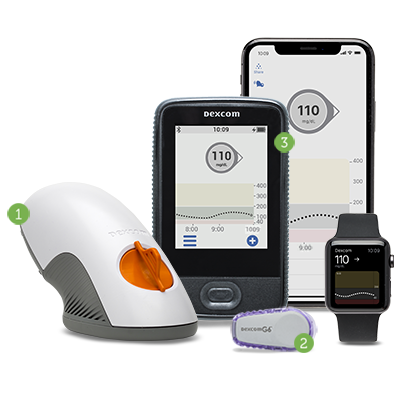 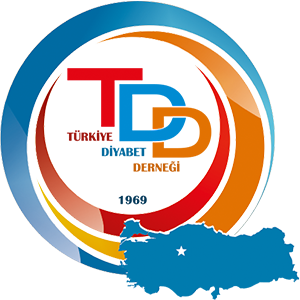 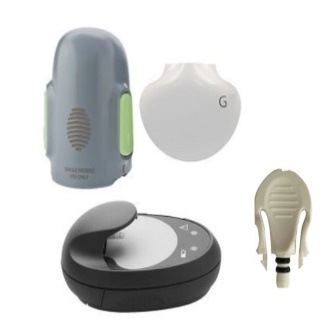 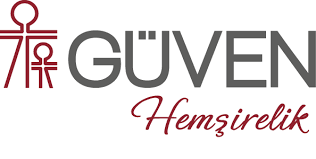 [Speaker Notes: insülin kullanan teknolojiye yatkın kişilerde smbg ye yarar sağlar.]
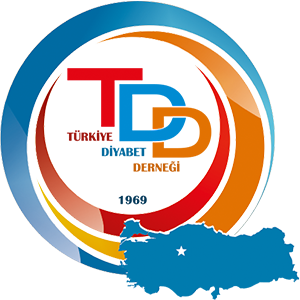 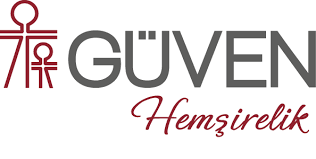 Hasta seçimi;
[Speaker Notes: Kby de optimal glisemik kontrolü sağlamak ve hastalı progresyonunu yavaşlatmak için.]
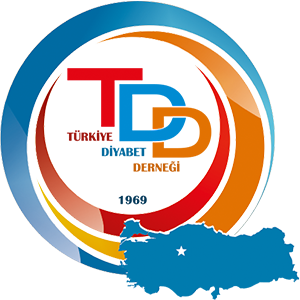 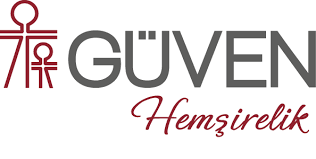 Ne zaman;
CGM ;
Sık hipoglisemi yaşayan,
Hipoglisemiye karşı duyarsızlığı olan, semptomlarının farkına varamayan,
Tekrarlayan ciddi veya gece hipoglisemik atakları olan bireylerde HİPOGLİSEMİYİ azaltır.
EĞİTİM amaçlı olarak da kullanılır. ( Birey alışkanlıklarını ve karşılaştıklarını görür.)
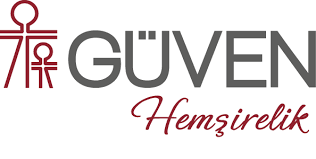 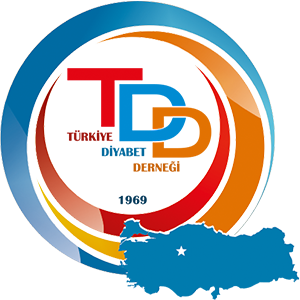 Hipoglisemi ?
Baş dönmesi
Baş ağrısı
Konsantre olamama
Konuşmada güçlük
Halsizlik
Konfüzyon
Titreme
Soğuk terleme
Anksiyete
Bulantı
Çarpıntı
Acıkma
Uyuşma
[Speaker Notes: Adrenerjik belirtiler ve nöroglikopenik belirtiler. 
Adrenerjik belirtiler : Otonom sinir sistemi ve adrenal medullanın aktivasyonuna bağlı olarak gelişir.
Nöroglikopenik belirtiler: Serebral kortekse glukoz sunumunun azalmasına bağlı olarak gelişir.]
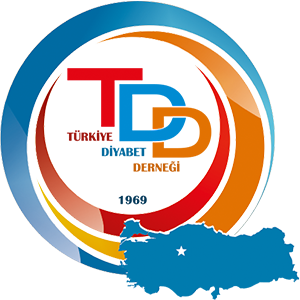 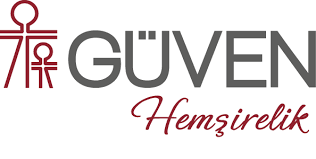 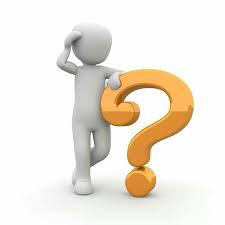 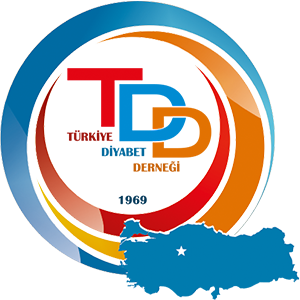 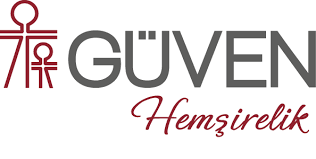 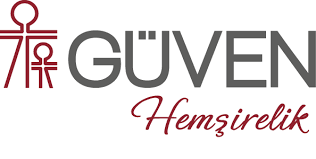 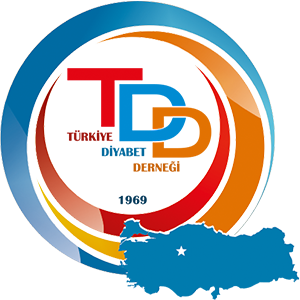 UNUTMA
KAN ŞEKERİ YÜKSELTMEK İÇİN 
ÇİKOLATA, 
GOFRET,
 BİSKÜVi 
gibi yiyeceklerden uzak durunuz.
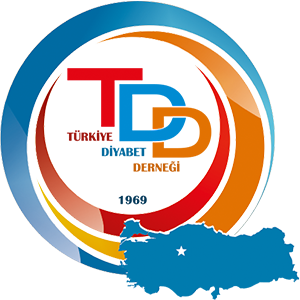 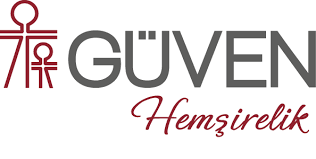 Acil durumda?
Kan şekeri 300 mg/dl üzerinde ve 70 mg/dl altında ise ;
Bulantı, kusma ve diyare varsa,
Sıvı ve gıda alamıyorsa,
Ateş mevcutsa,
24 – 48 saatte kan şekeri normal seviyeye ulaşmıyorsa ,
     Keton ölçümü  yapmalı ve zaman kaybetmeden hekime başvurmalıdır.
     Hekime başvurana kadar da bol su tüketmelidir.
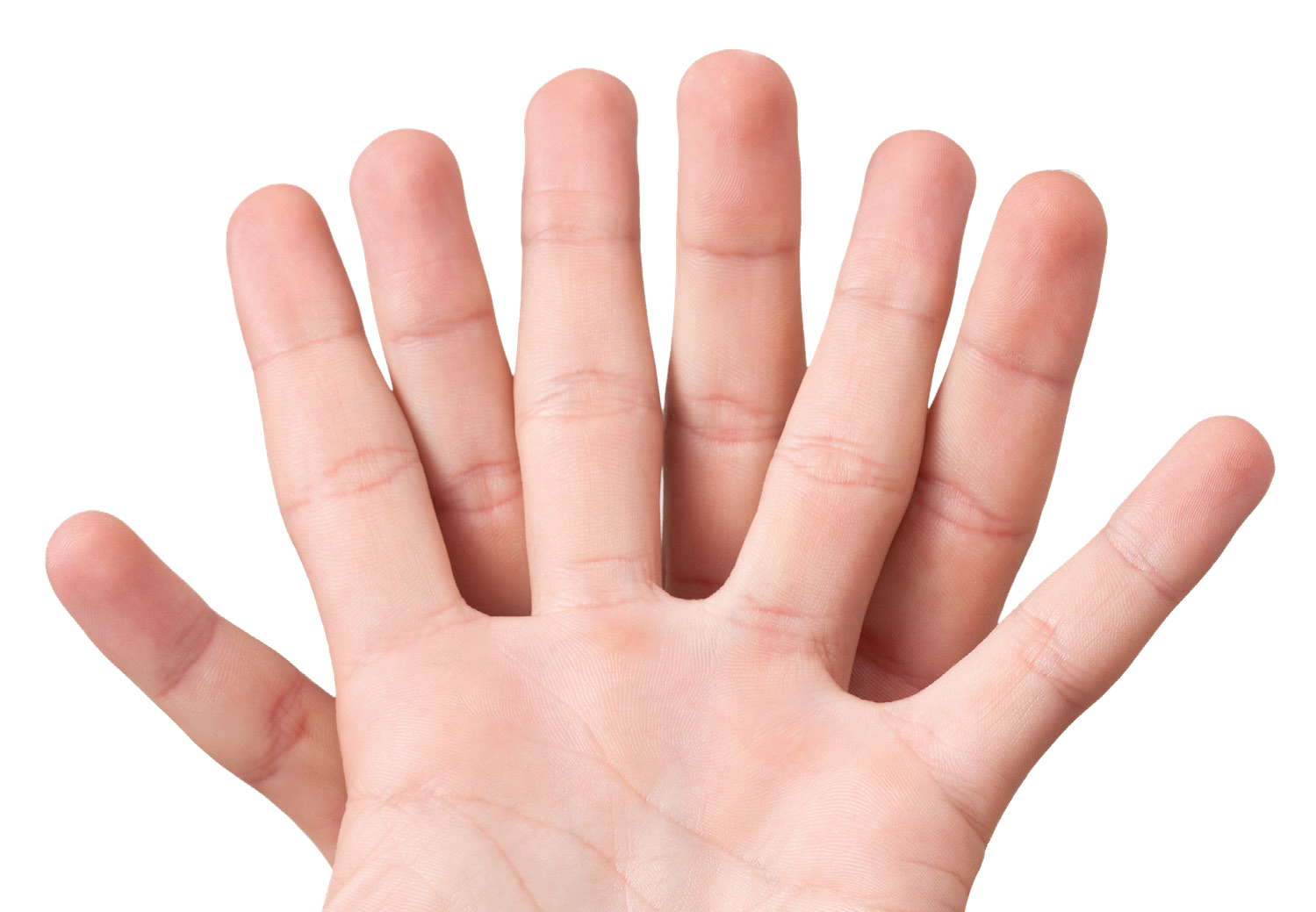 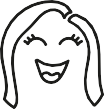 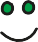 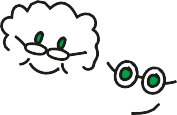 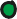 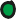 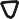 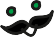 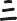 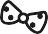 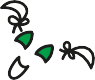 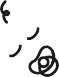 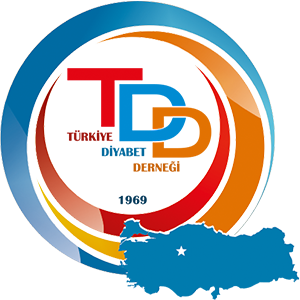 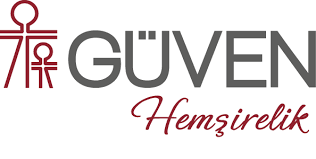 Sağlığınız parmaklarınızın ucunda
Kaynaklar:
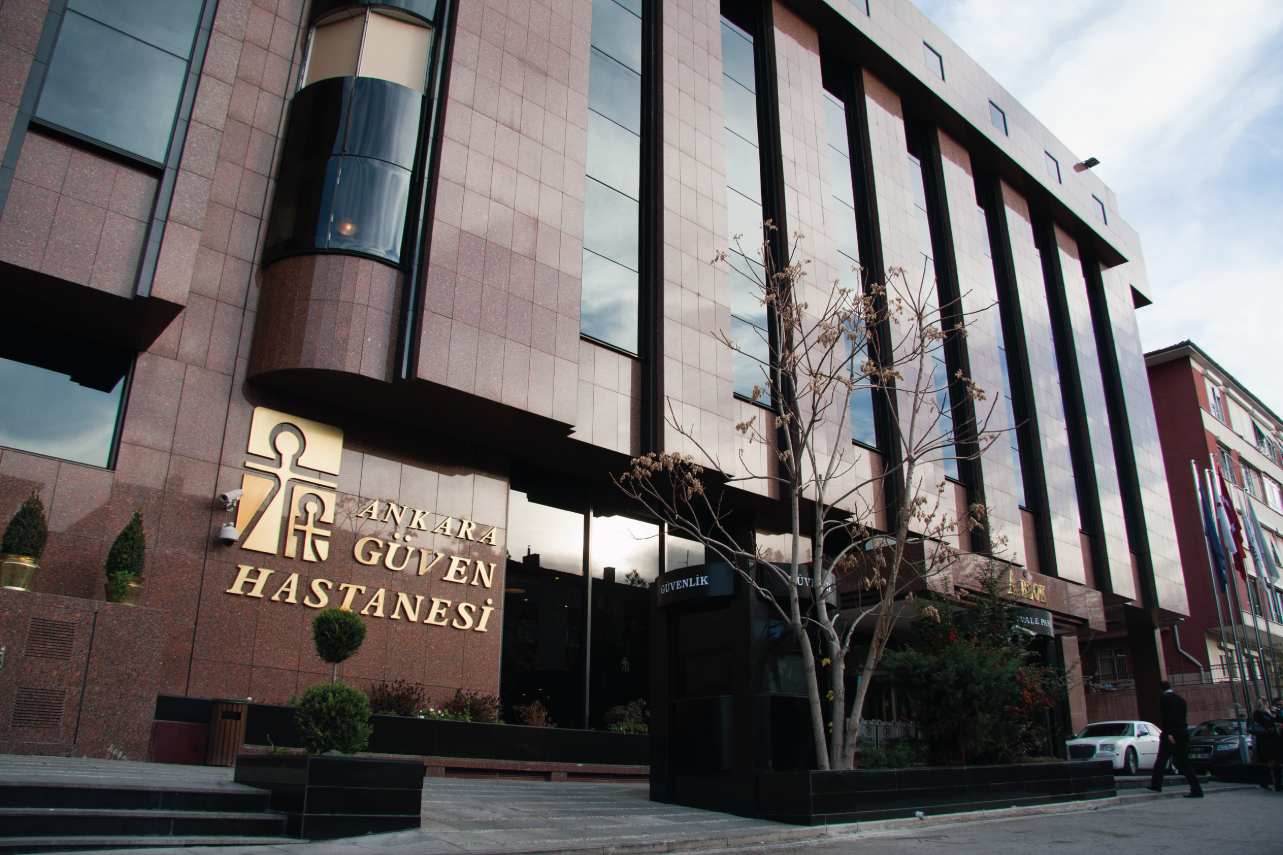 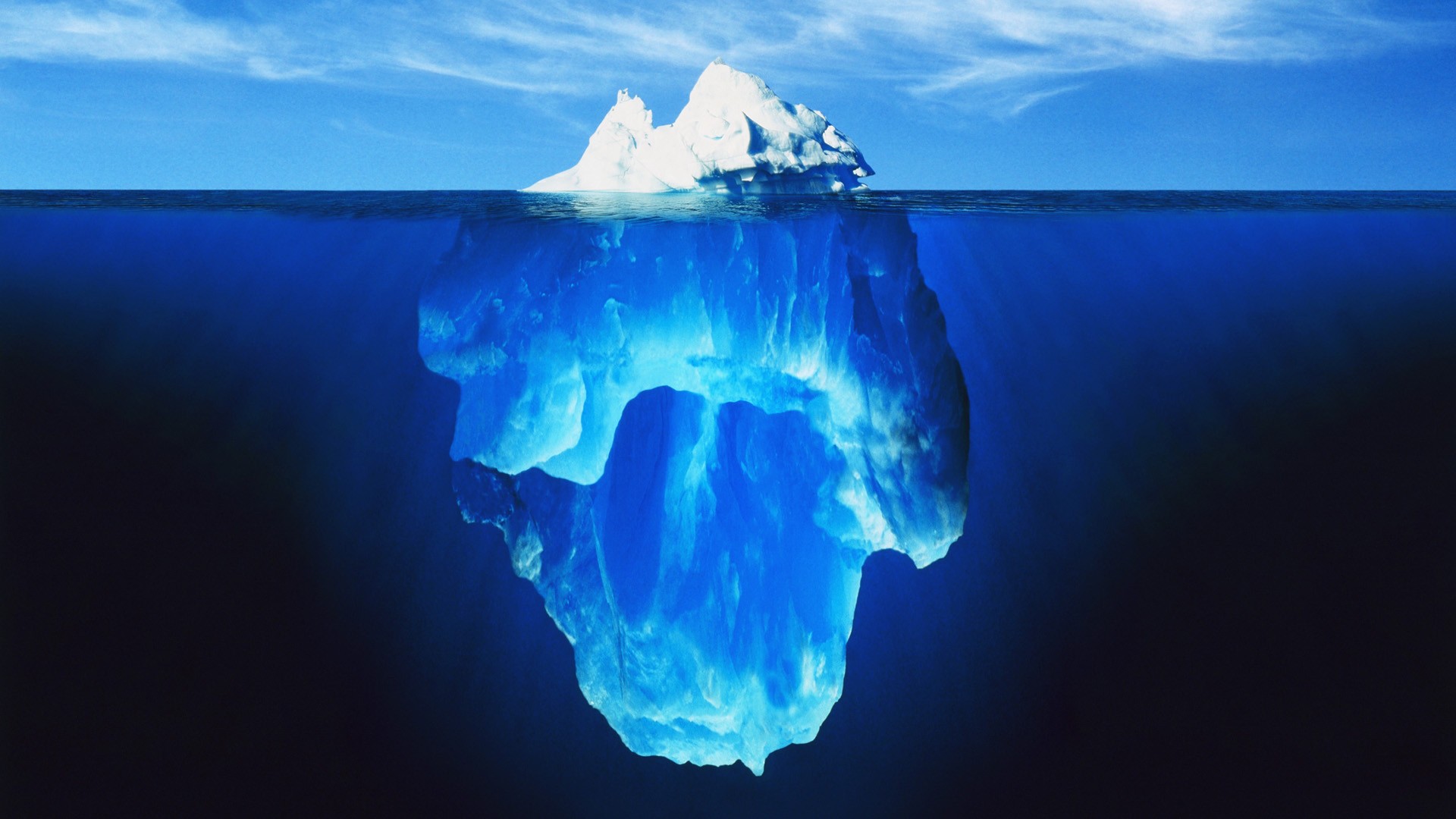 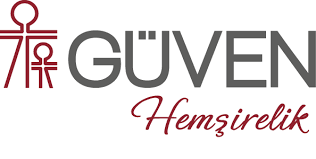 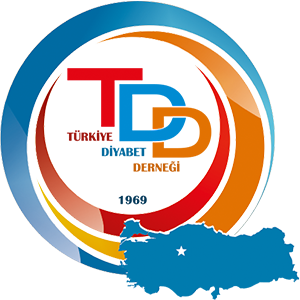 Teşekkür ederim